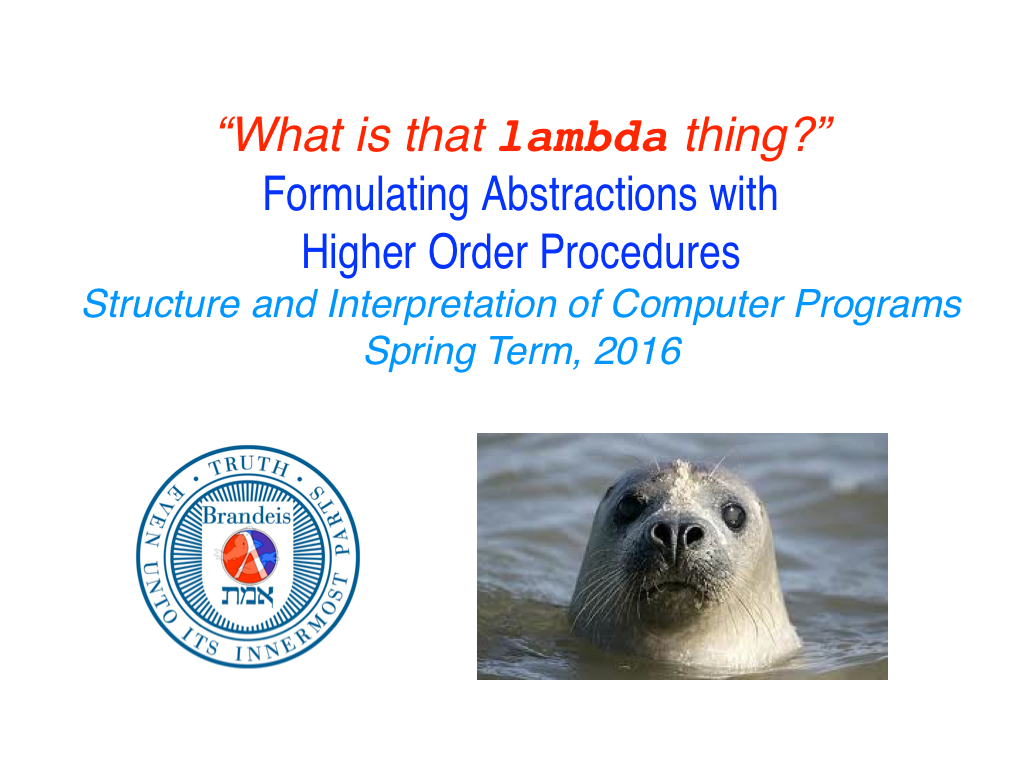 2019
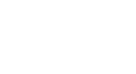 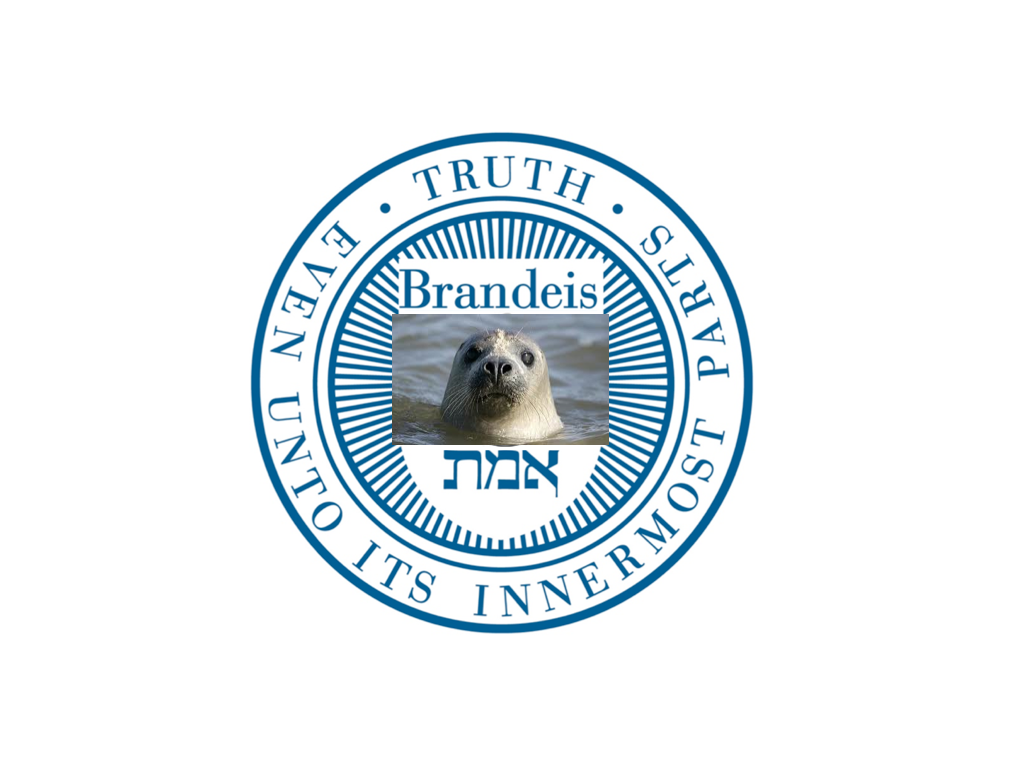 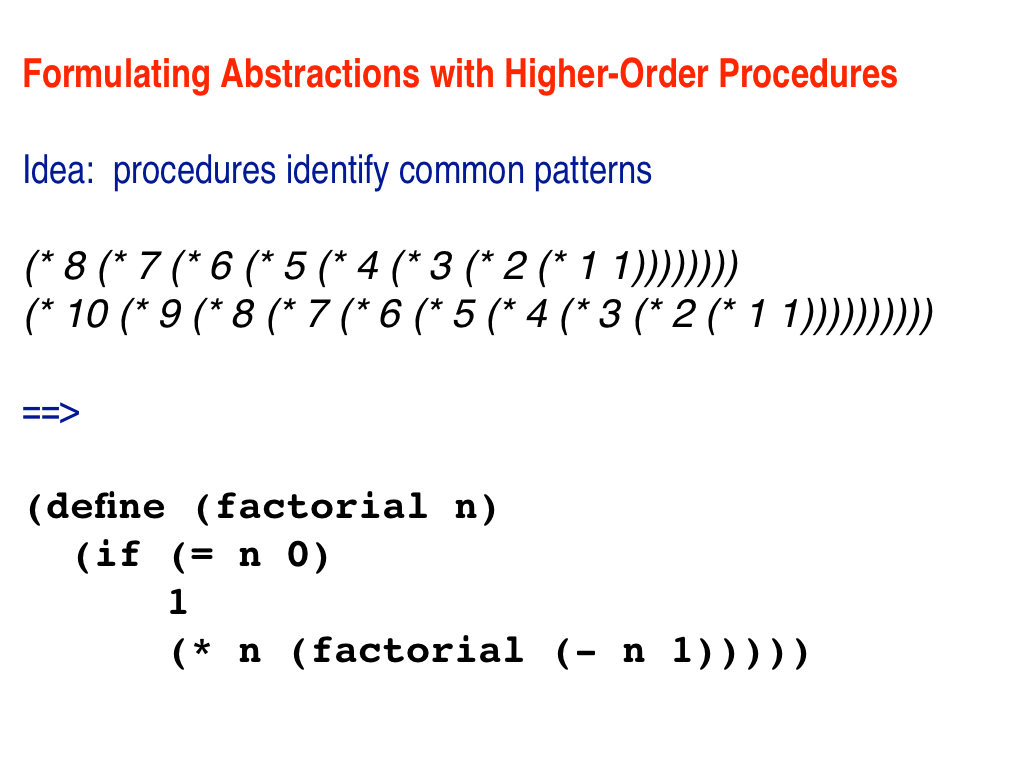 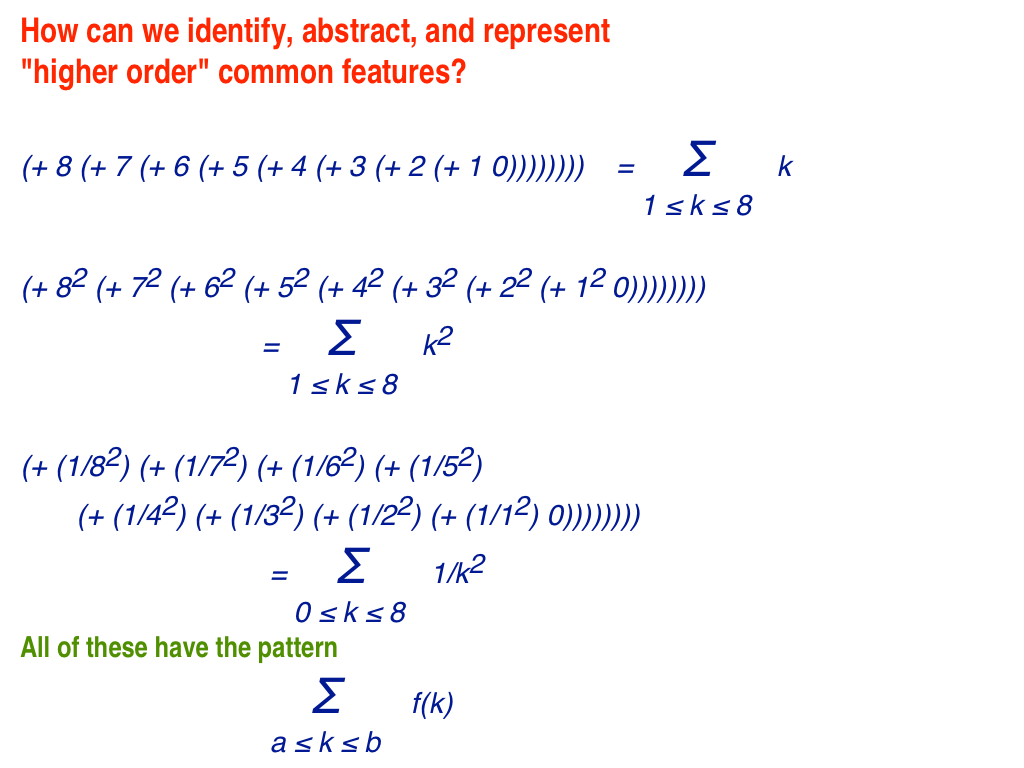 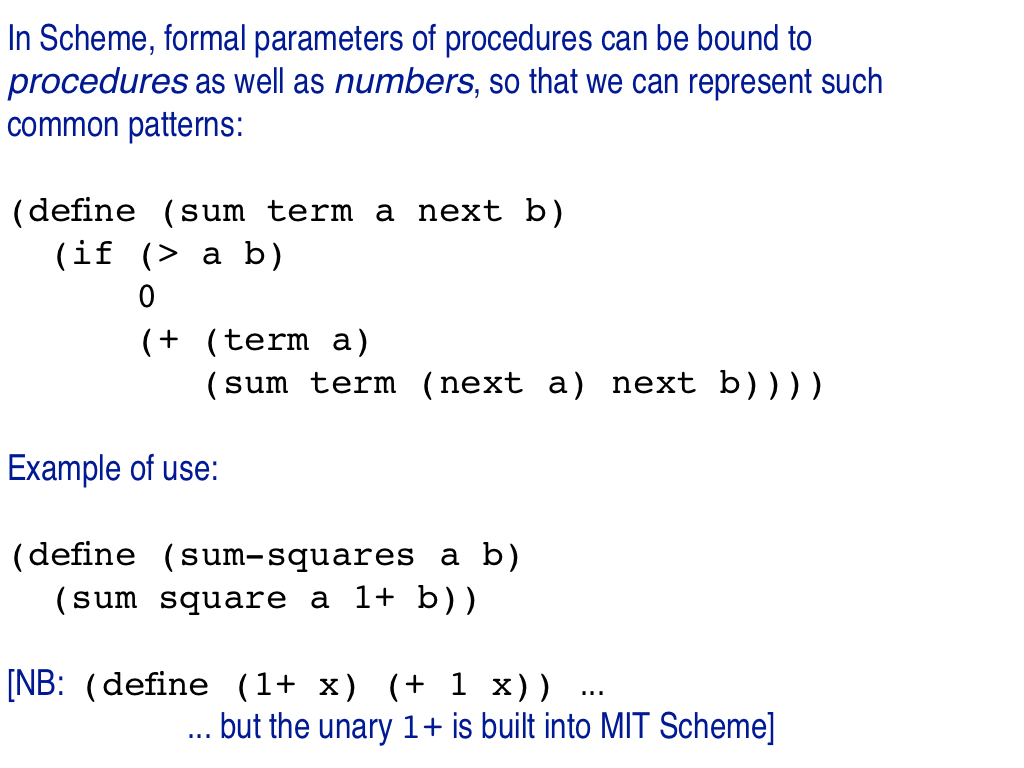 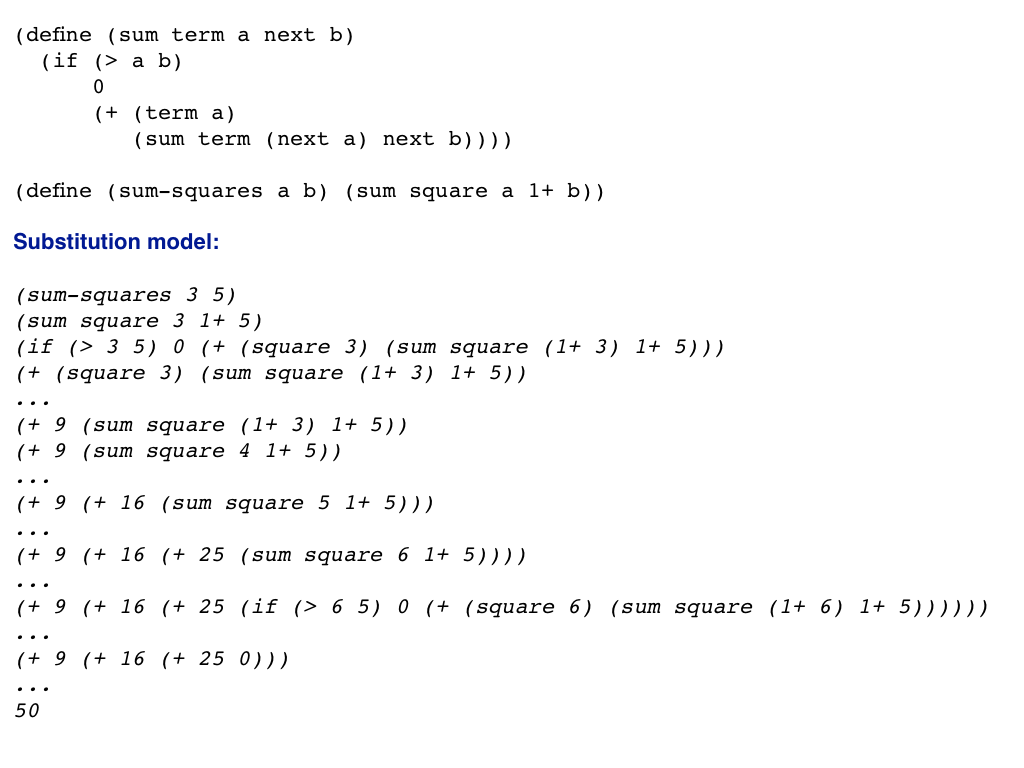 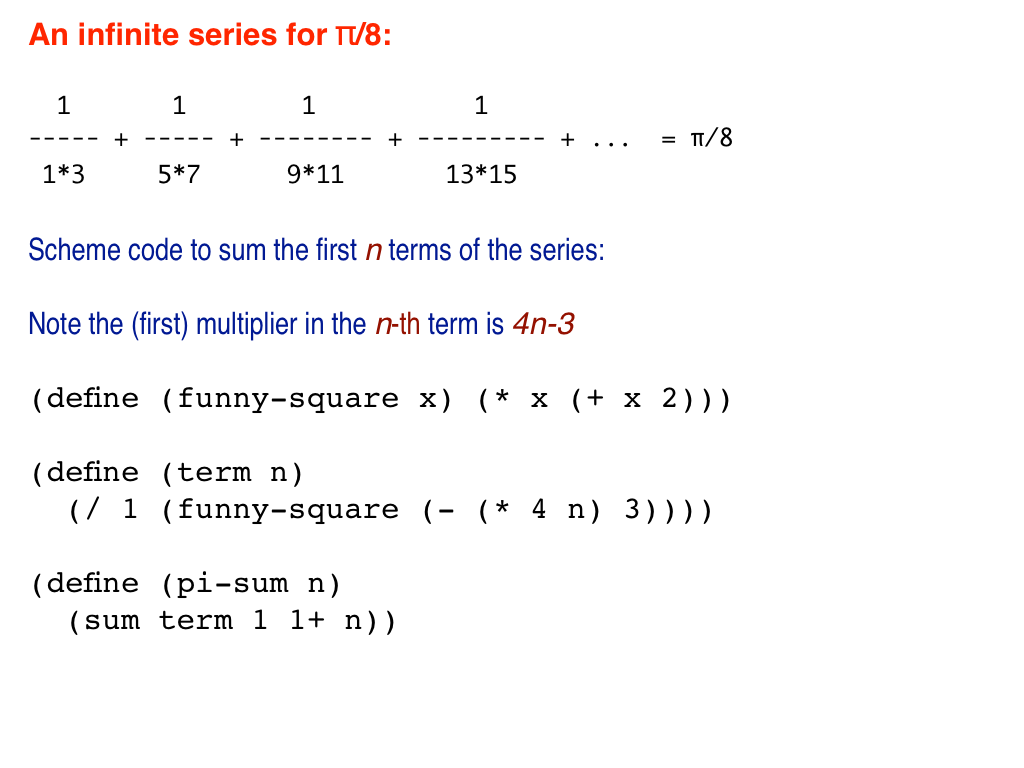 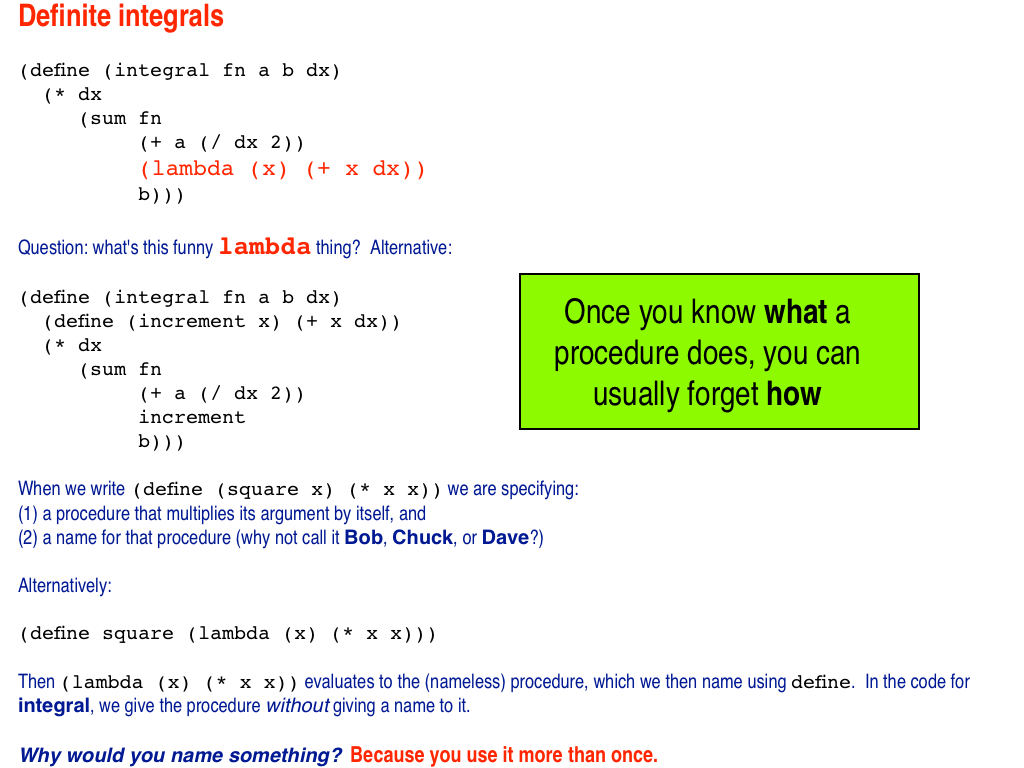 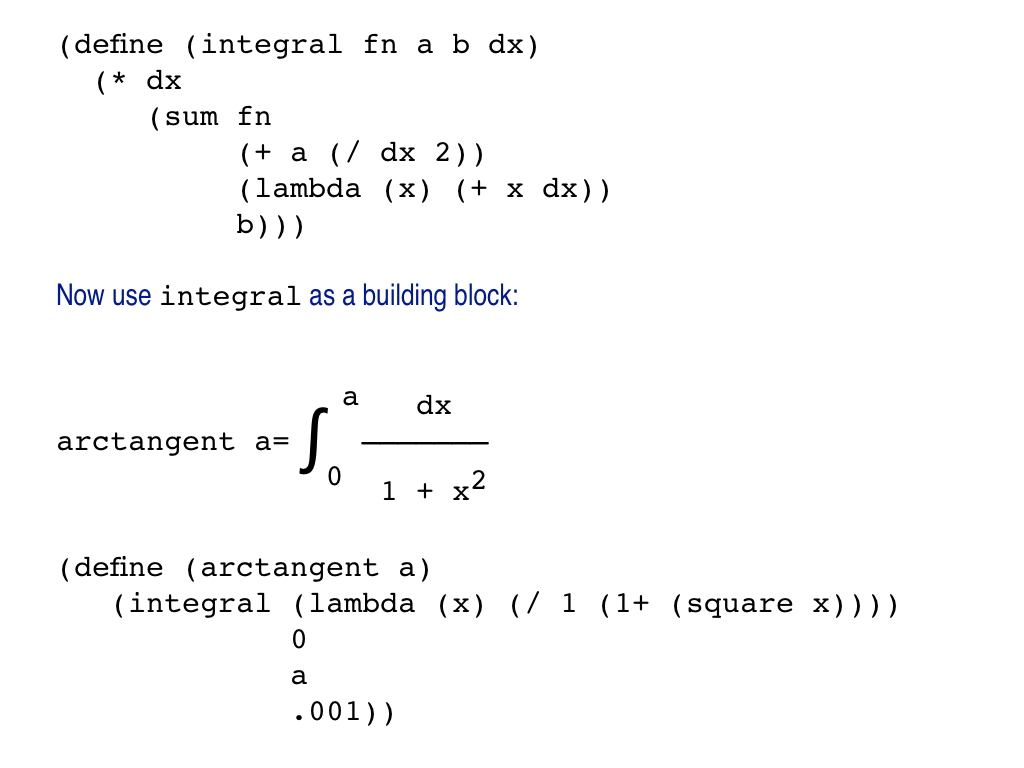 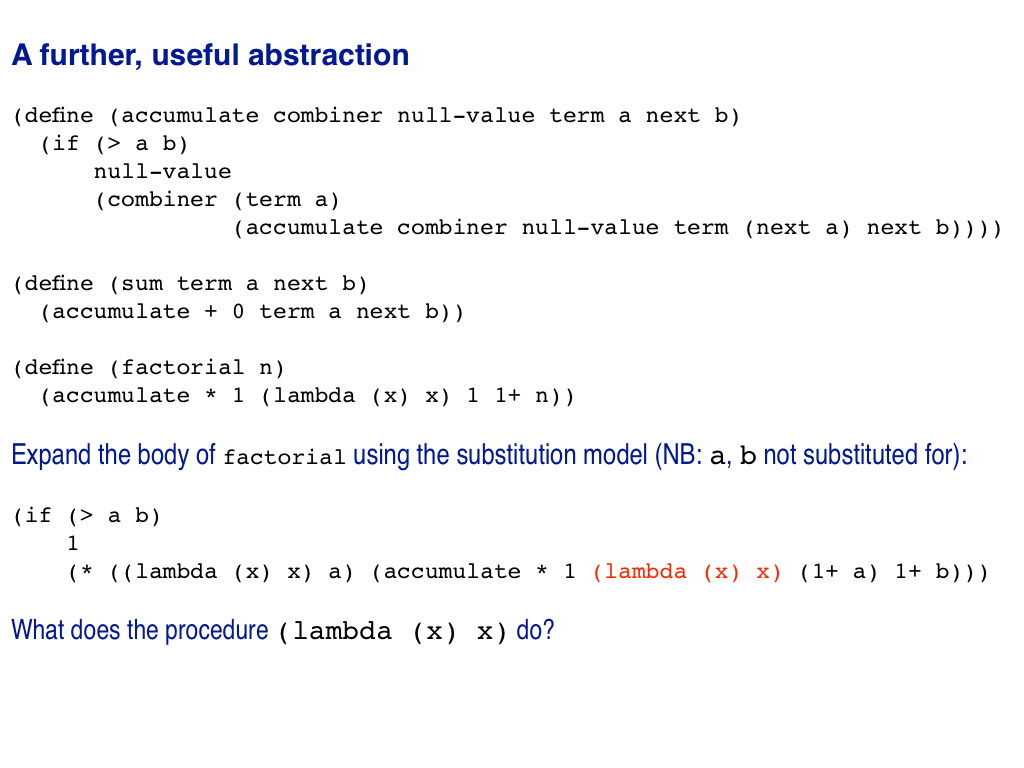 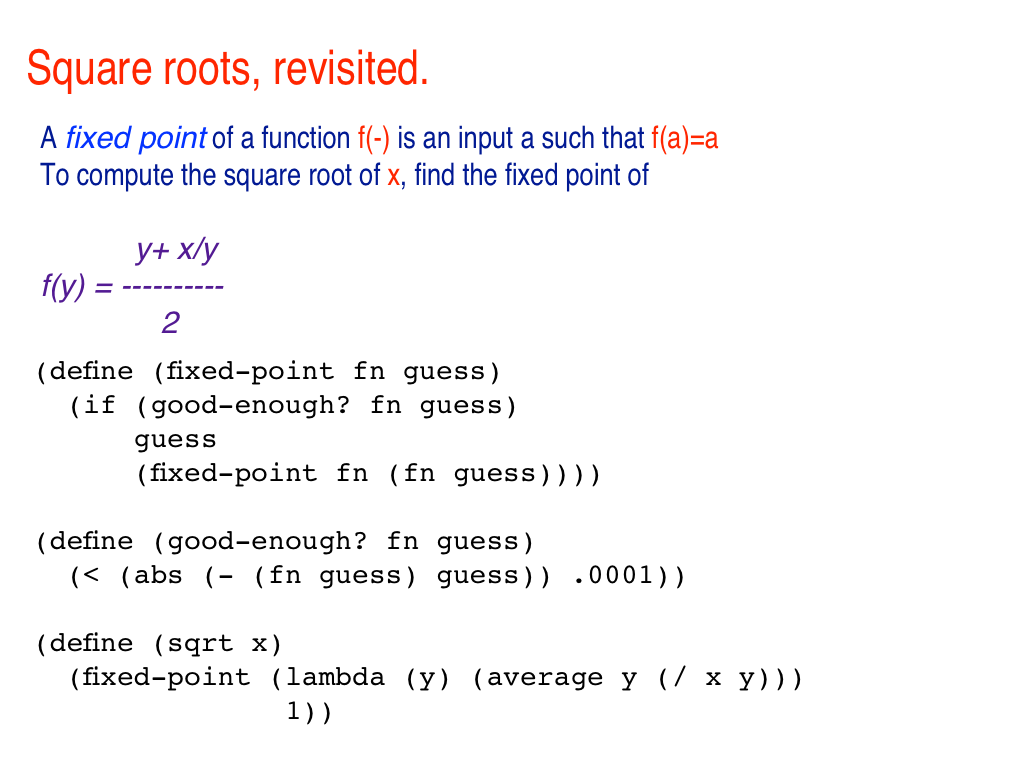 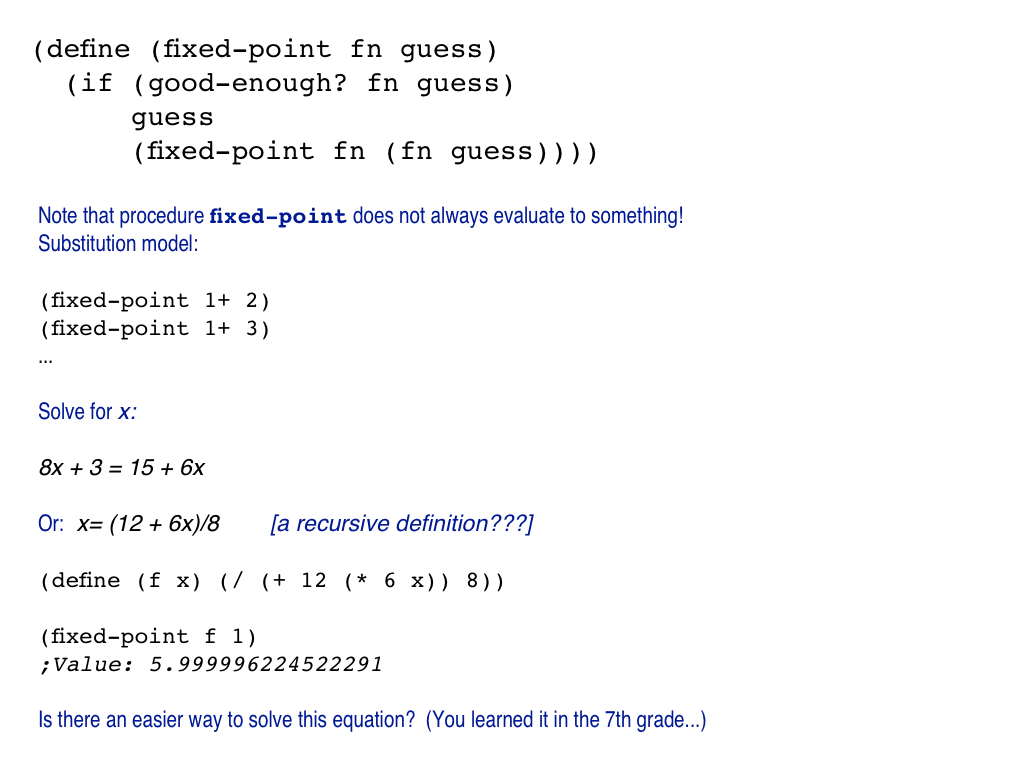 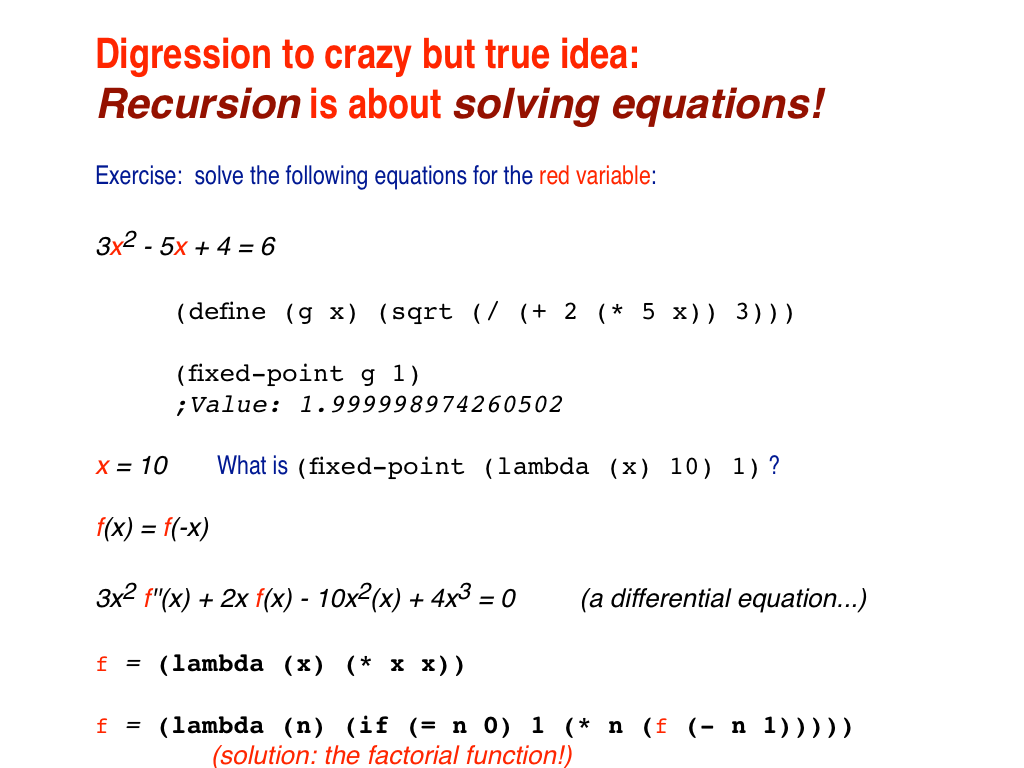 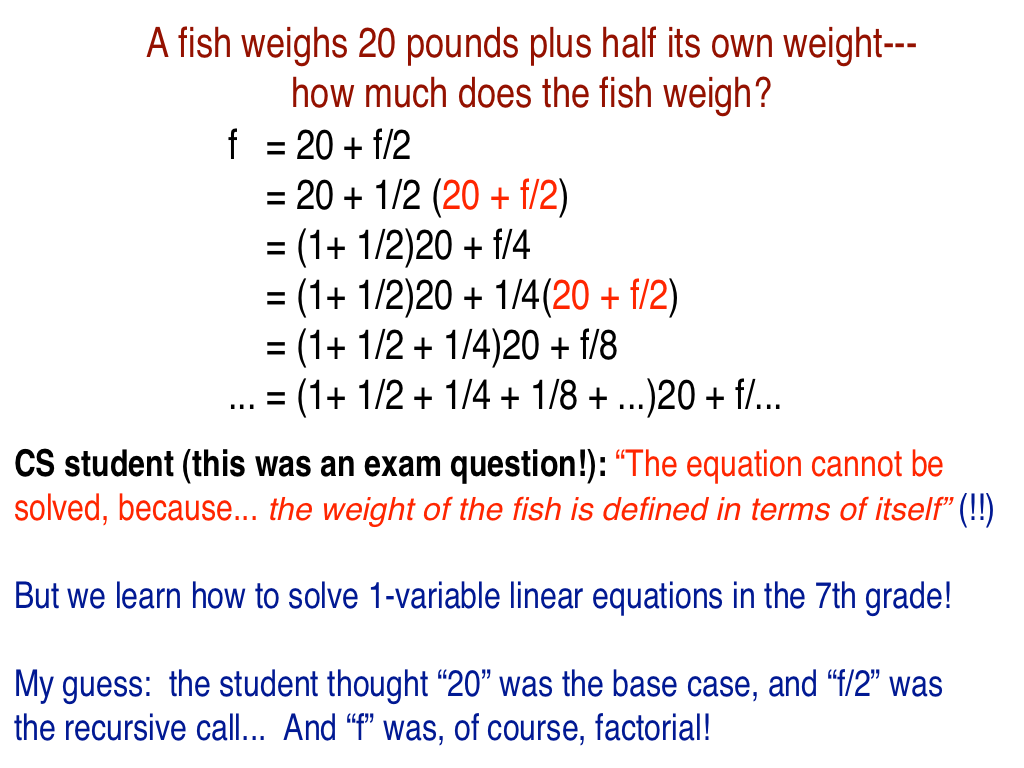 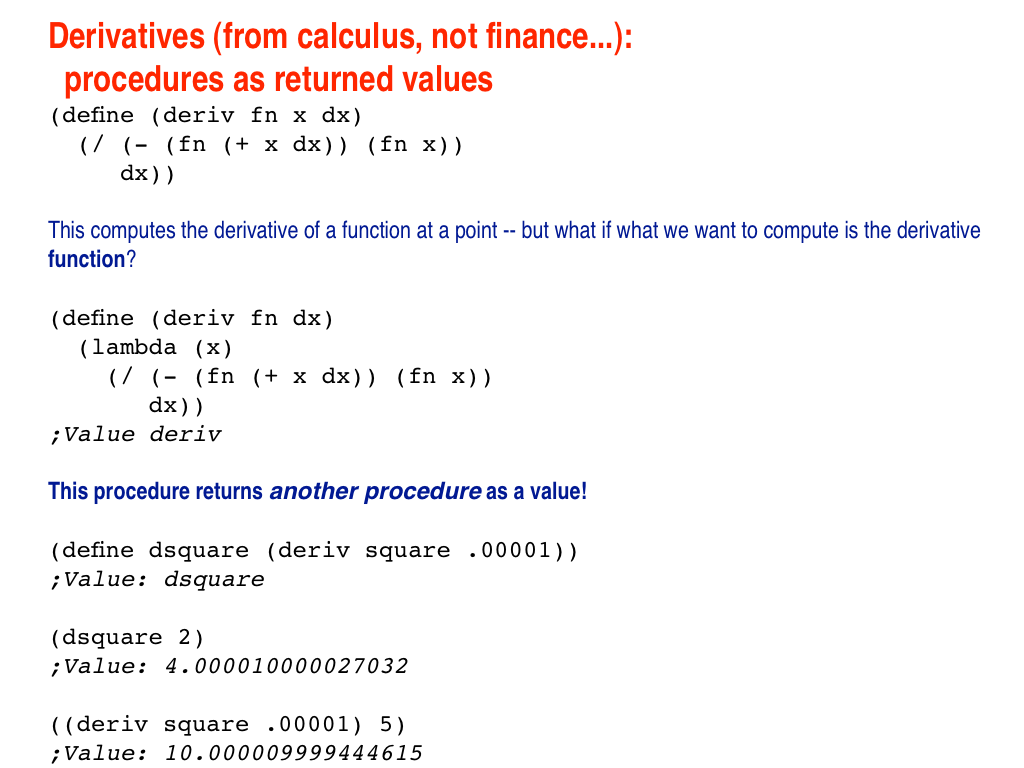 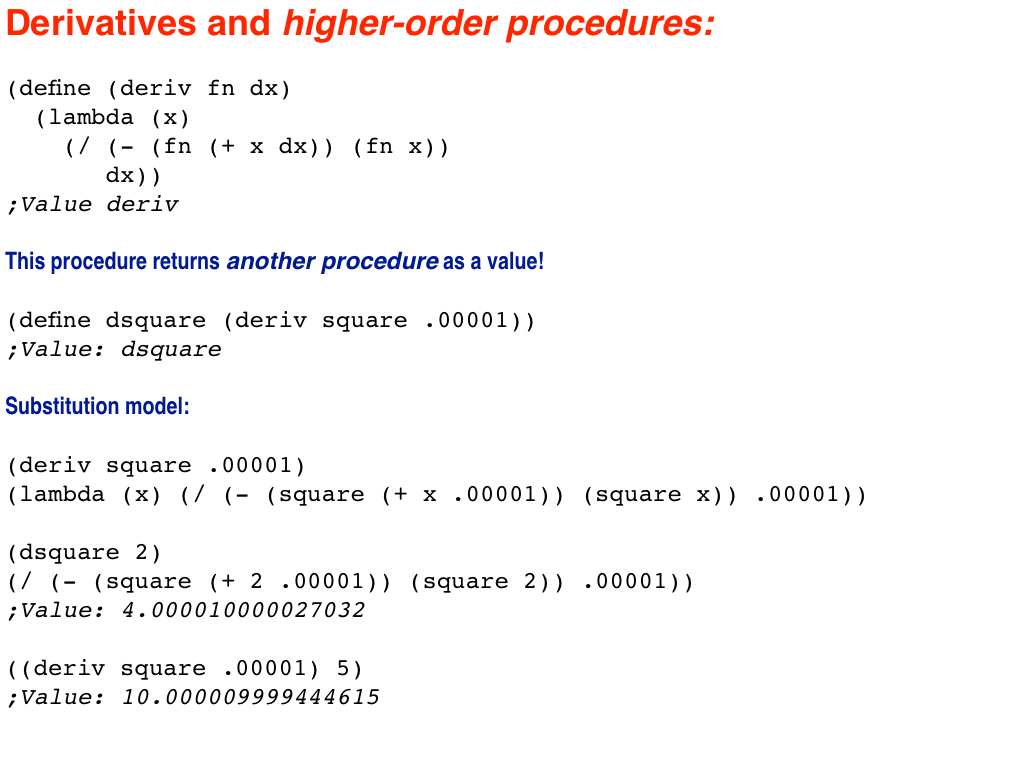 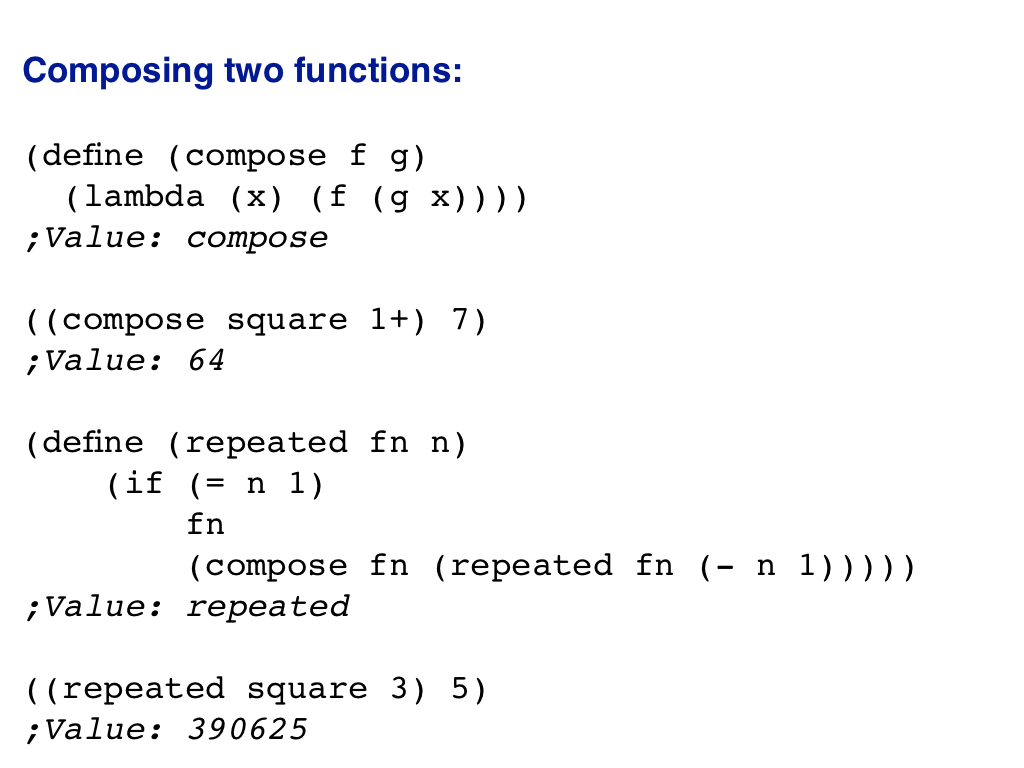 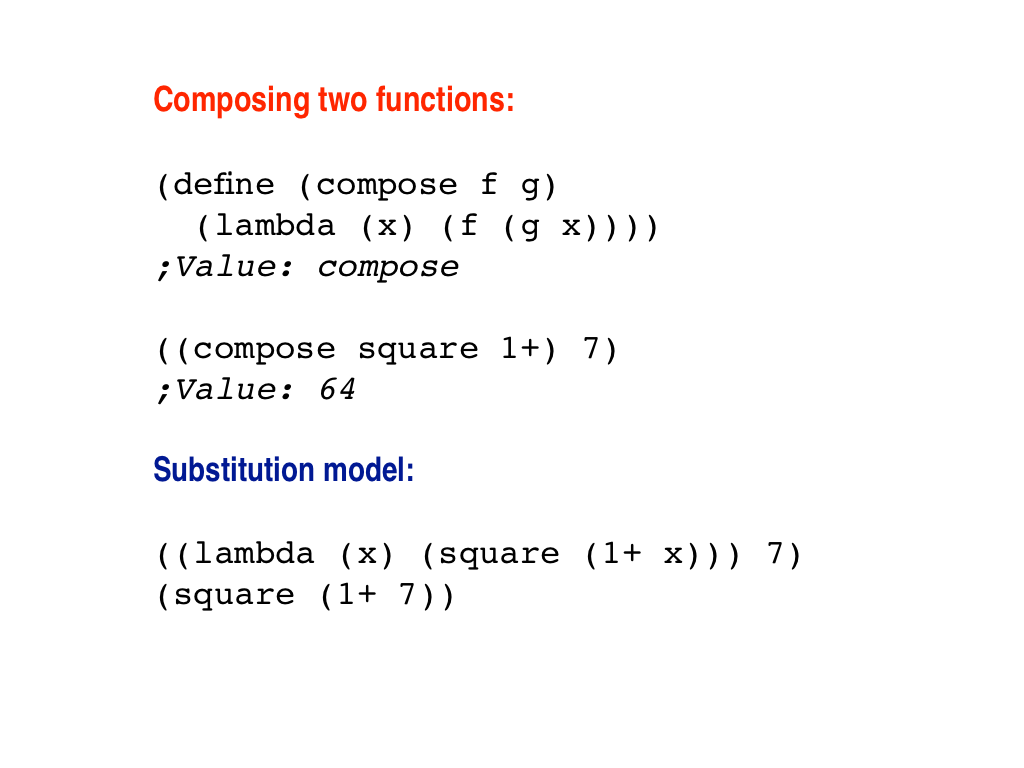 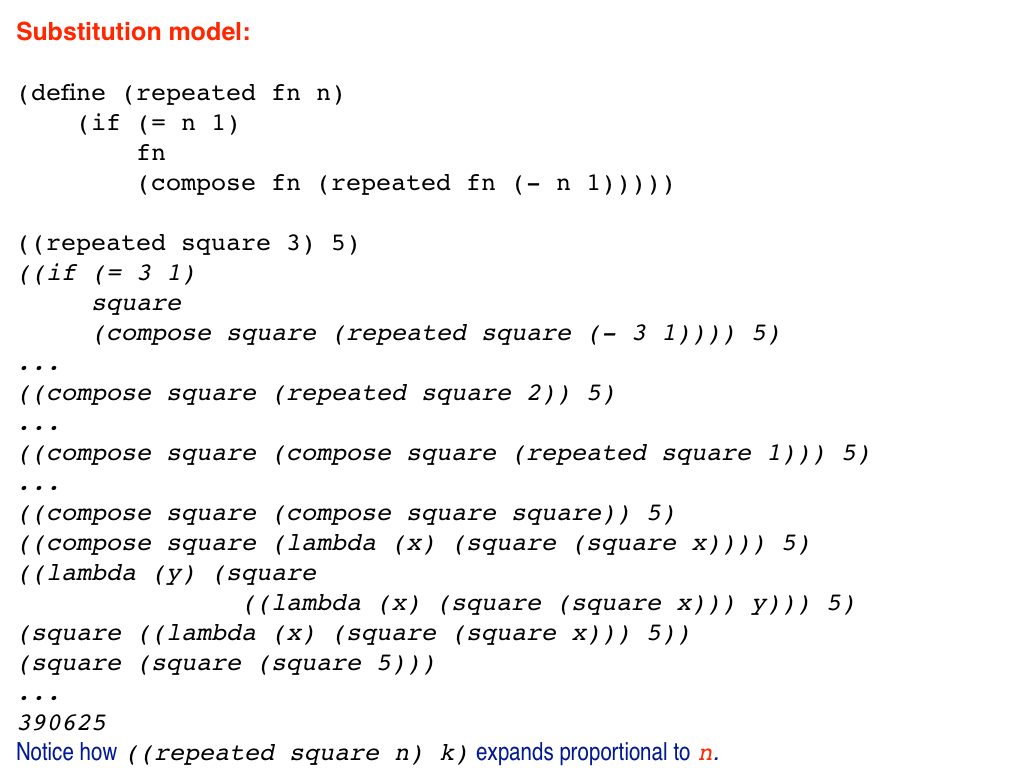 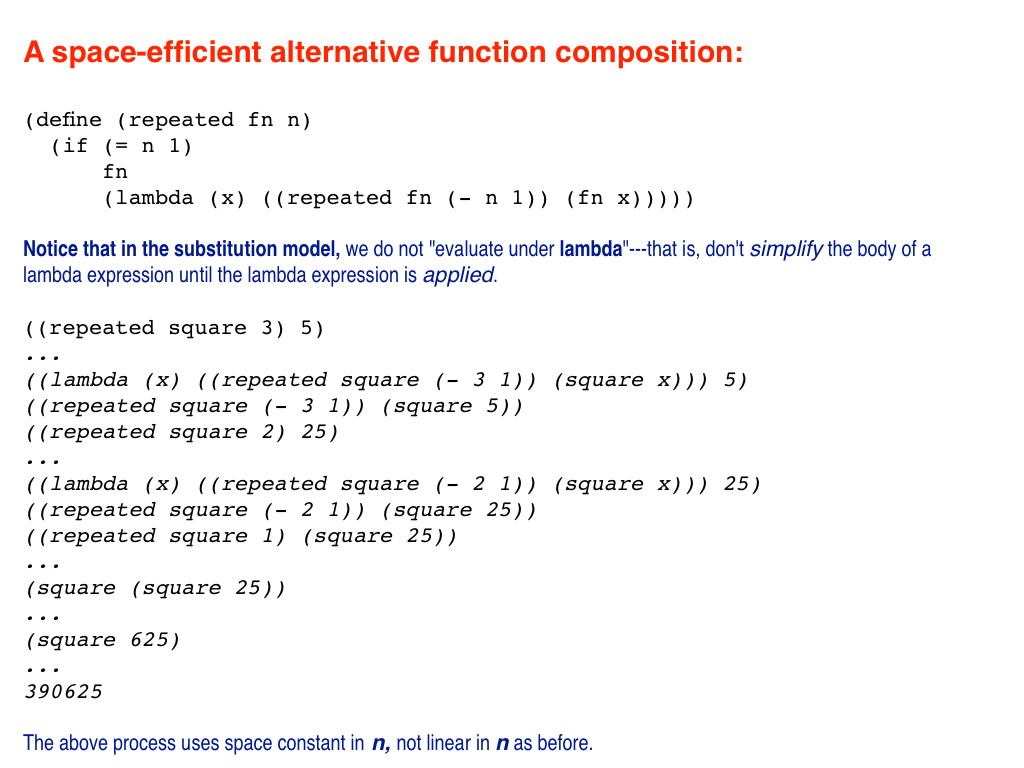 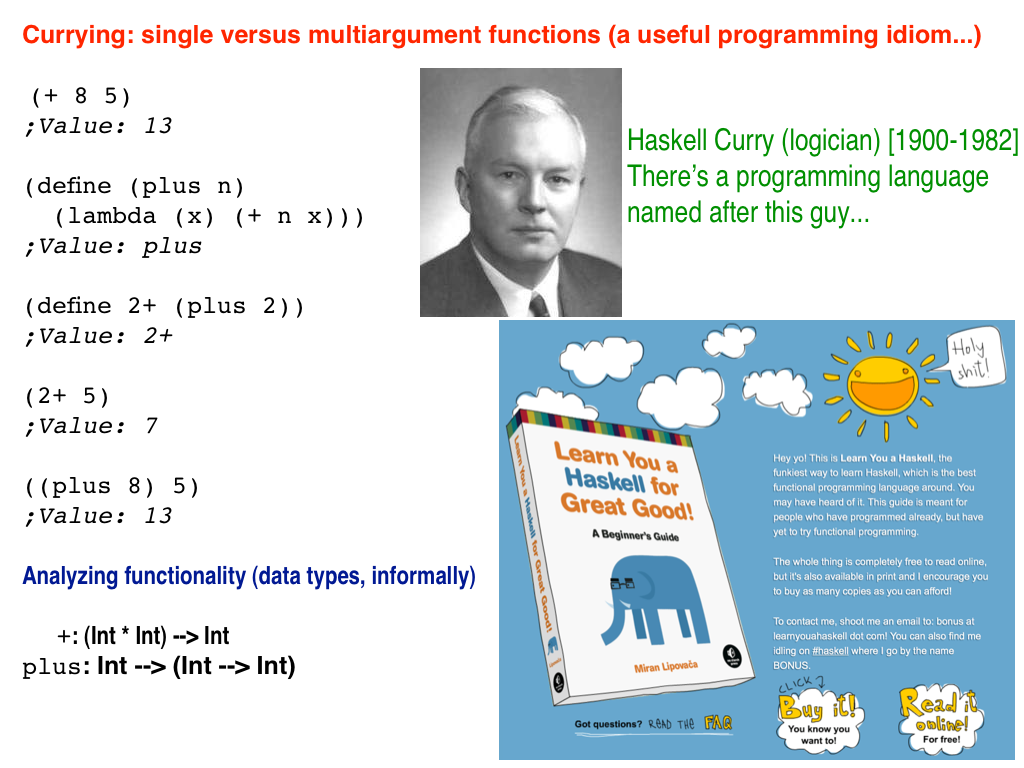 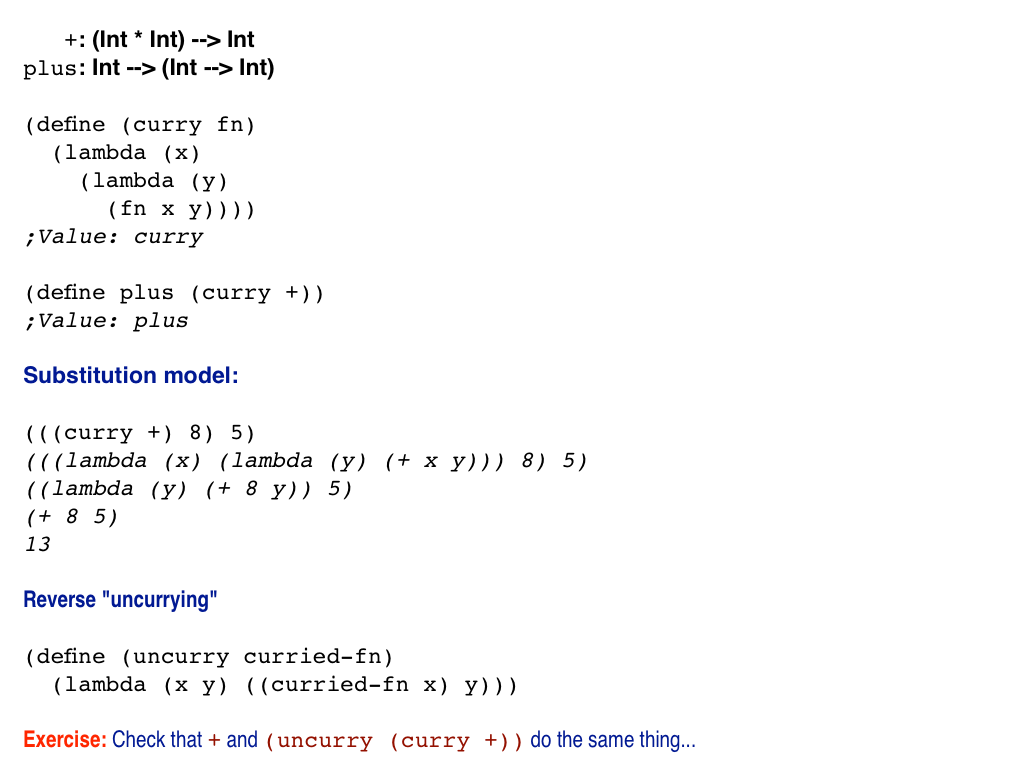 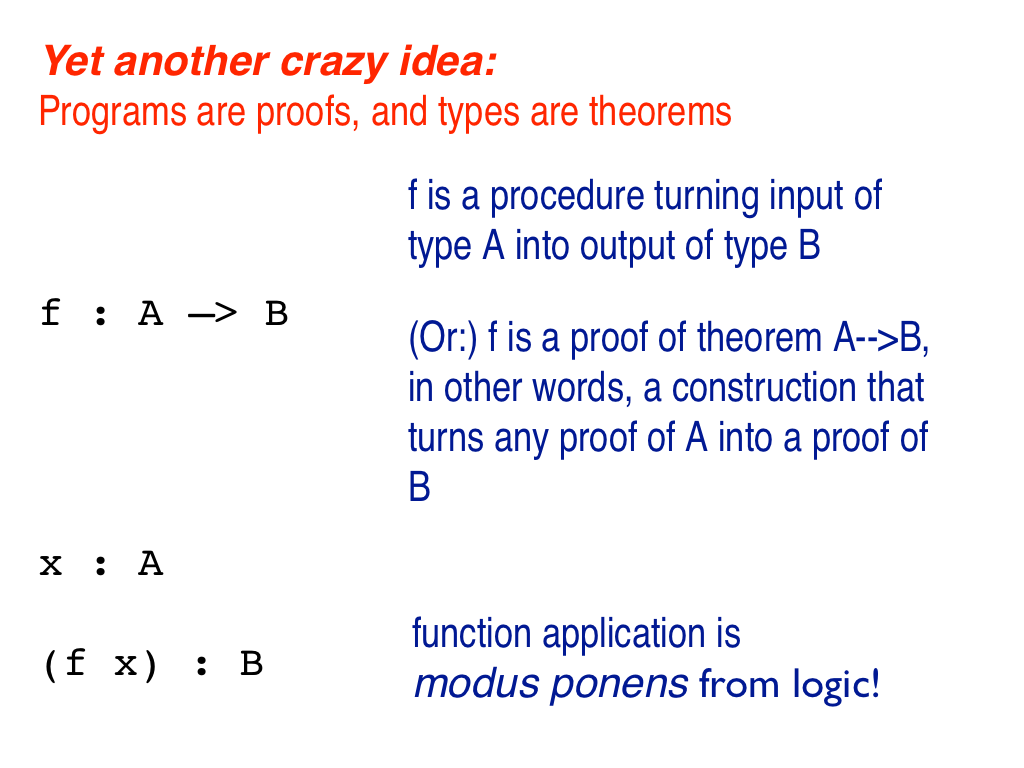 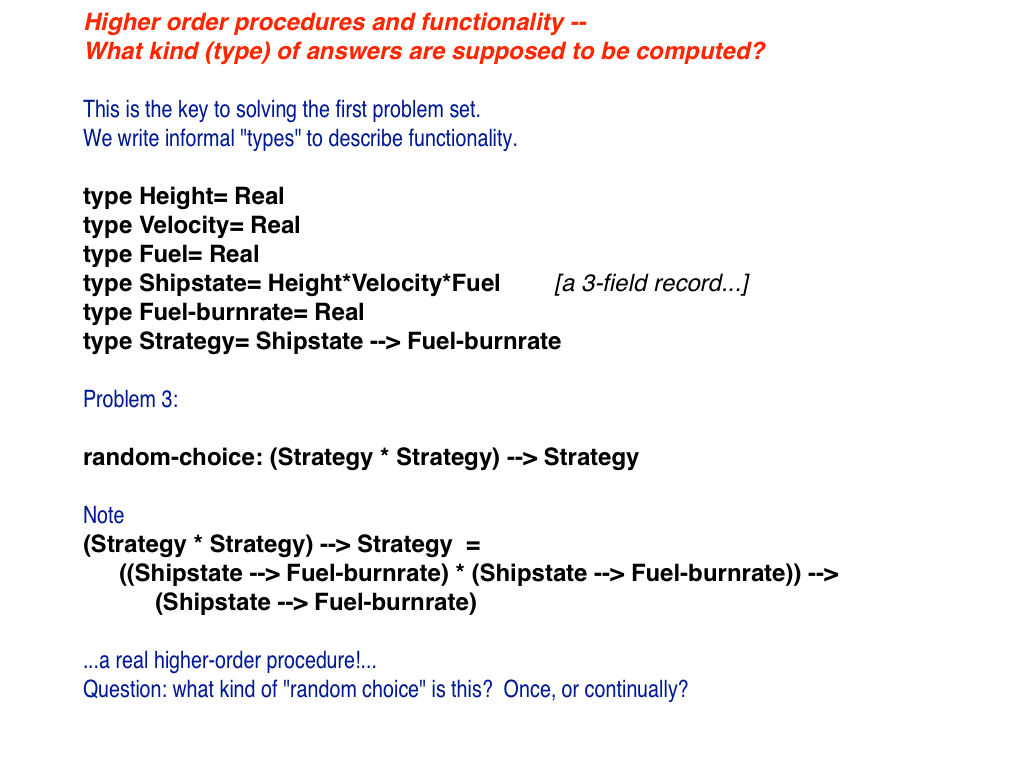 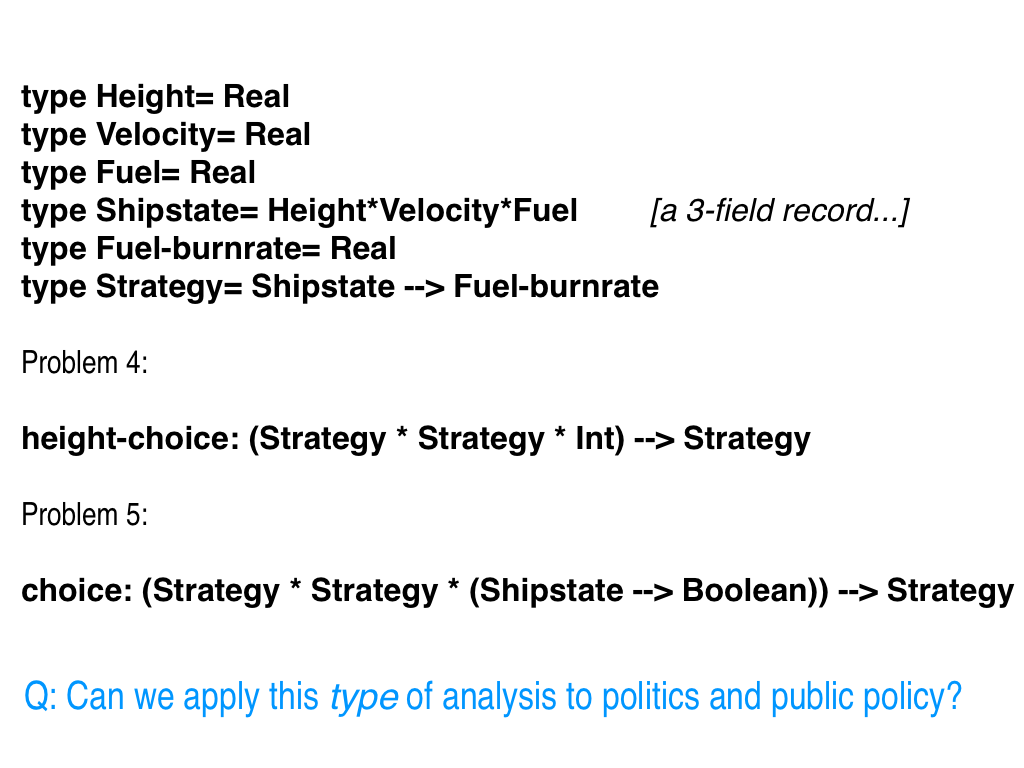 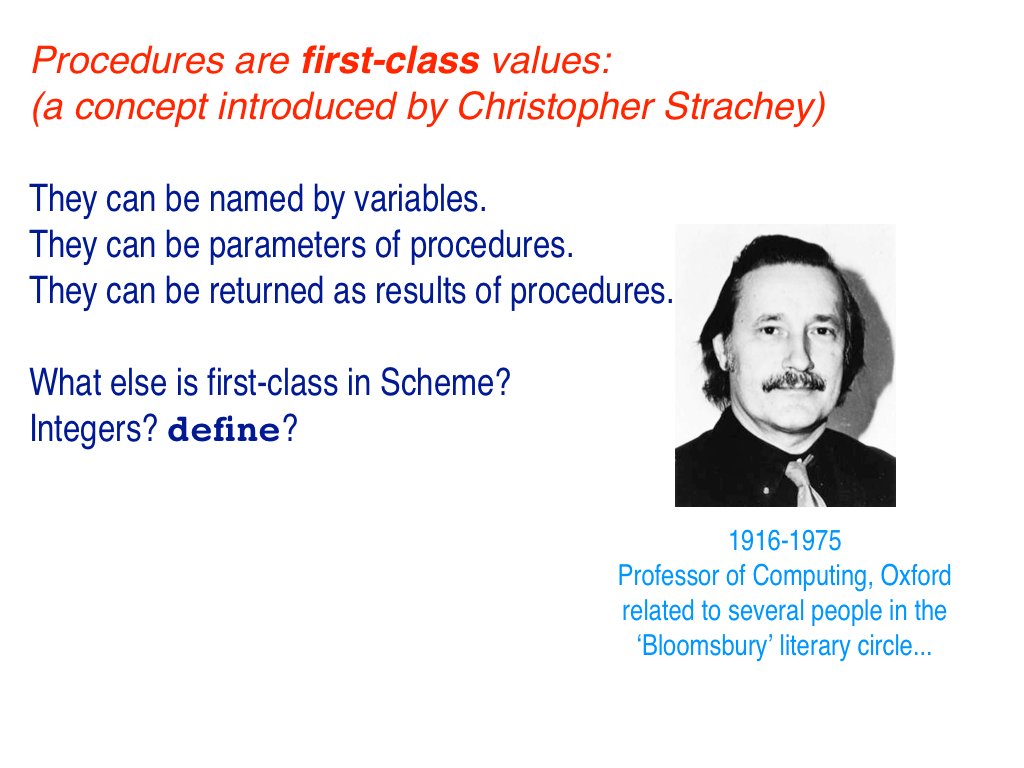 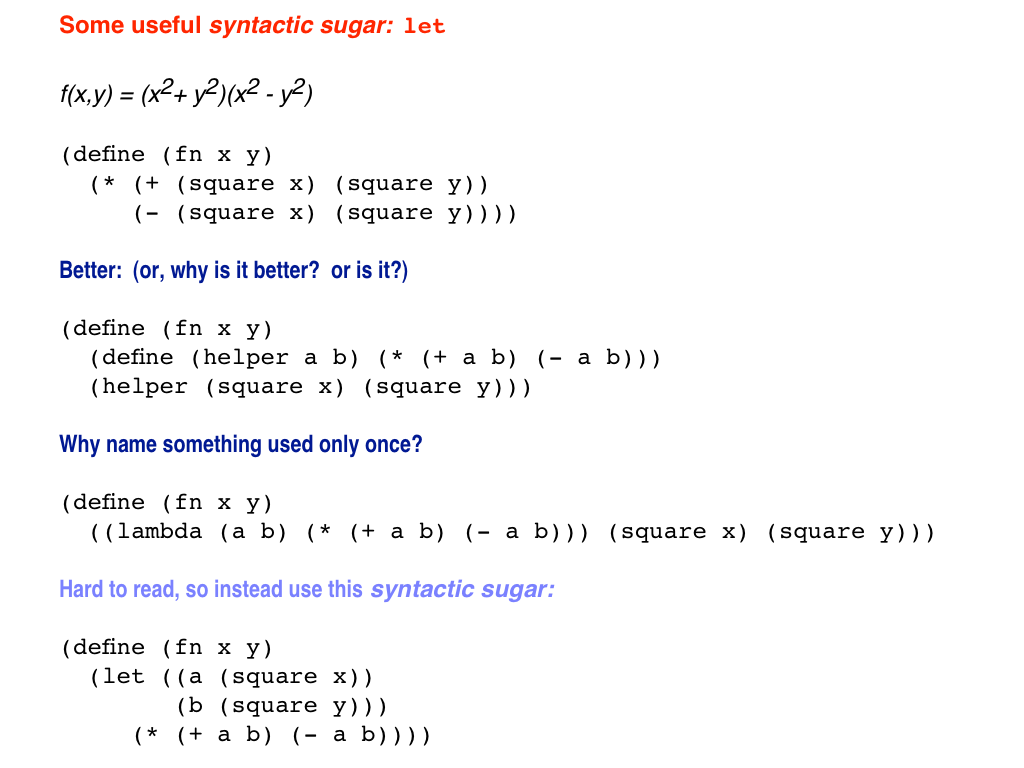 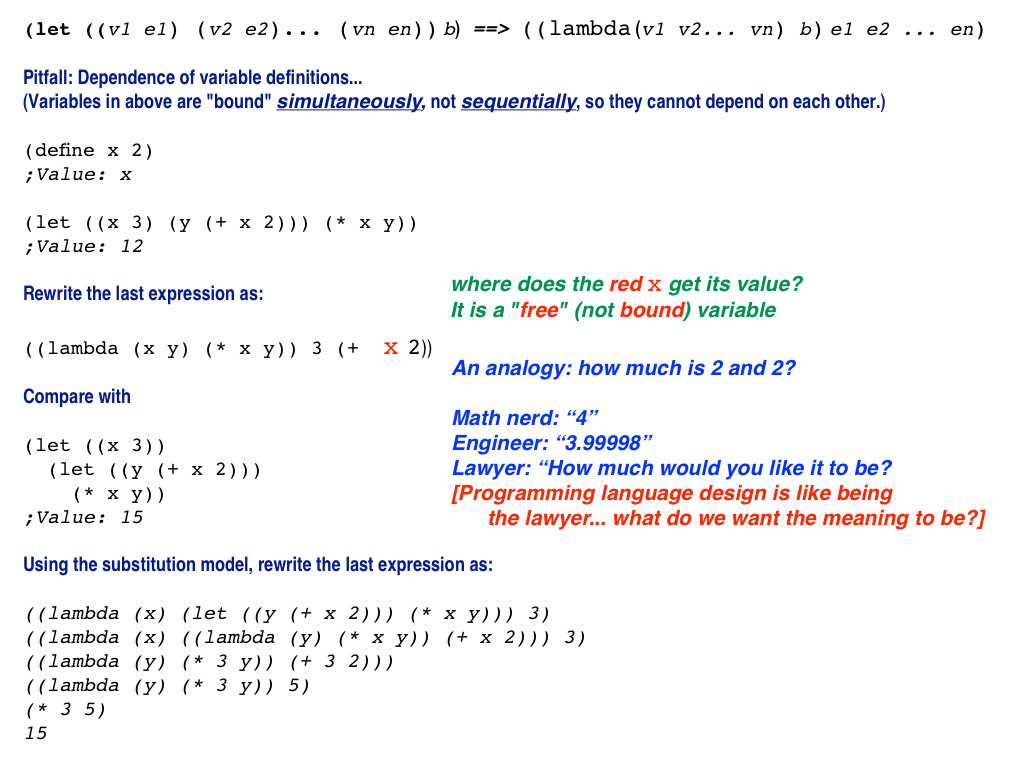